Синтетические лекарственные препараты
Продготовили
Скорохватова Елизавета
Борзова Мария
11 А
История
Поиск средств для борьбы с болезнями велся на протяжении всей истории существования человечества. Однако, если в прошлом лечебные препараты изготавливались, как правило, из веществ животного и растительного происхождения, то сегодня для производства лекарств применяются достижения в области синтетической органической химии в совокупностями с биотехнологиями. Кроме того, прежде лечебные свойства большинства активных веществ выявлялись случайно - достаточно вспомнить аспирин и пенициллин, - сегодня же разработка всех лечебных препаратов базируется на знании особенностей процессов развития заболеваний на молекулярном уровне и анализа возможностей различных активных веществ воздействовать на эти процессы.
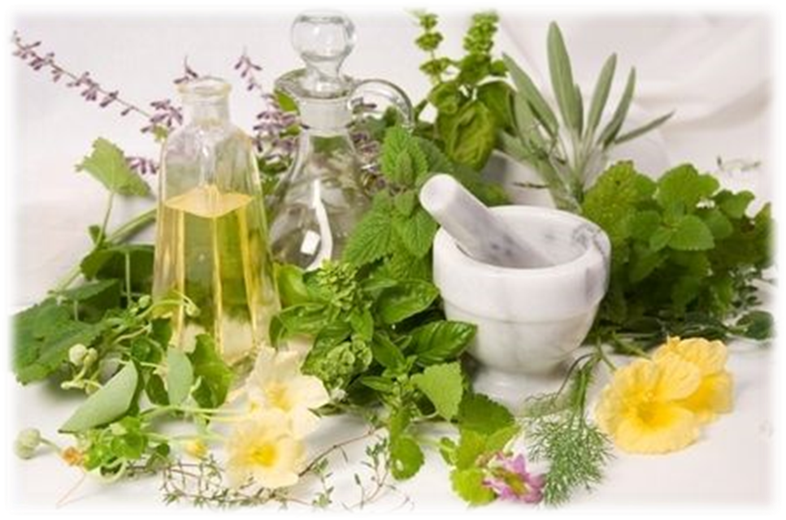 Синтетические лекарственные средства
Одним из самых значимых достижений органической синтетической химии XX века является получение новых форм и видов лекарственных средств. В результате этого стало возможным излечение многих болезней, которые прежде считались неизлечимыми или смертельными(чума,холера).
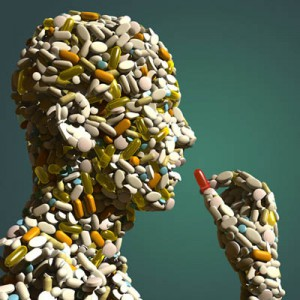 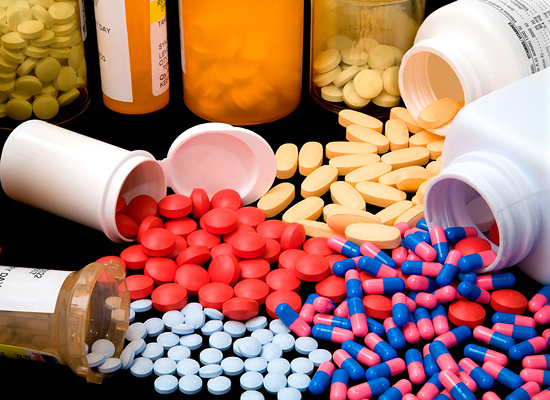 От болезней и эпидемий умирало и мирное население. От чумы в VI в. вымерла половина населения в Византийской империи, а в в Европе в XIV в. за три года – с 1347 г. по 1350 г. – от чумы умерло около 25 млн человек. Жертвы гриппа («испанки») в 1918 г во всем мире исчисляются миллионами. Благодаря синтезу в лабораториях новых лекарственных средств и последующему их внедрению в медицинской практике, в XX в. от верной смерти удалось спасти сотни миллионов человеческих жизней.
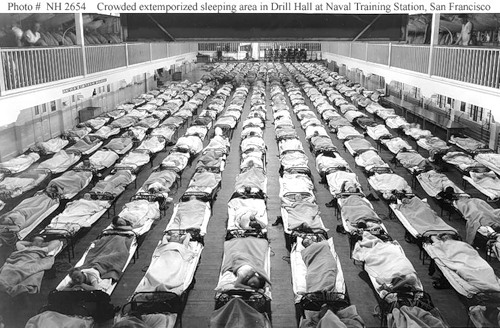 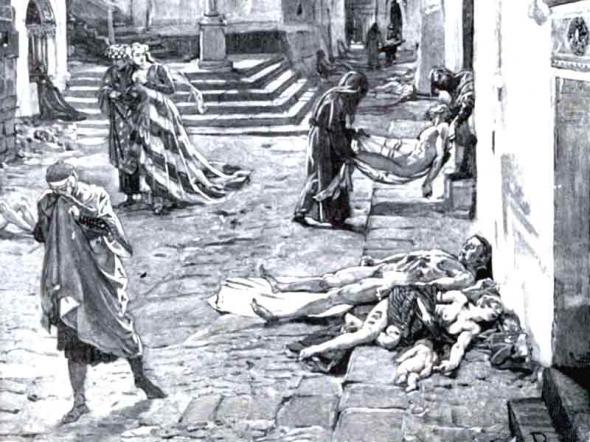 Синтетические лекарства в современной медицине составляют важную, доминирующую группу. К химическим лекарственным препаратам, имеющимся в арсенале медицины, предъявляются очень высокие требования, совсем иные, чем к растительным препаратам. Более строгой оценке подлежат как их лечебные свойства, так и условия применения.
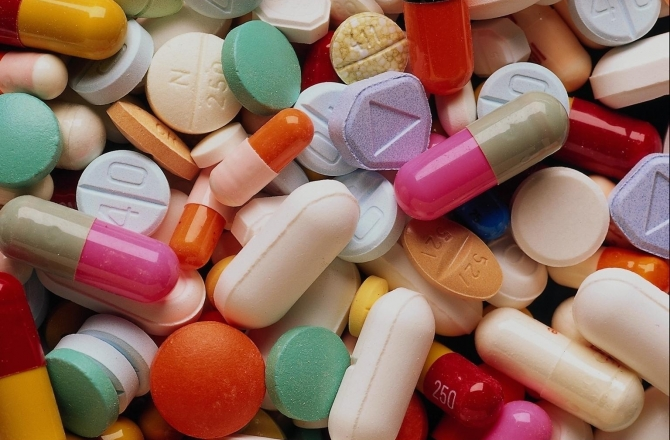 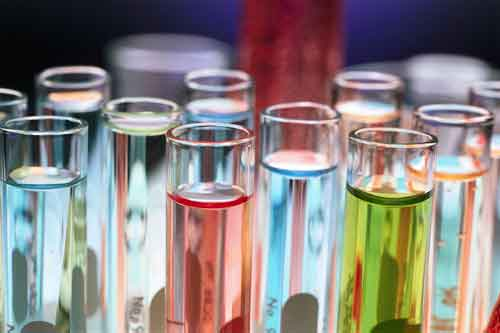 Изучение синтетических лекарств на протяжении нескольких последних десятилетий осуществлялось по-разному. Раньше работы по поиску новых лекарств обуславливались личными интересами исследователя, его возможностями и условиями работы, общественными заказами или запросами медицины.








 Поэтому нет ничего странного с том, что в то время вместе с проверенными высококачественными препаратами использовались и некачественные, абсолютно не оправдывающие себя препараты, с плохо изученными токсическими свойствами и не до конца выясненными побочными действиями.
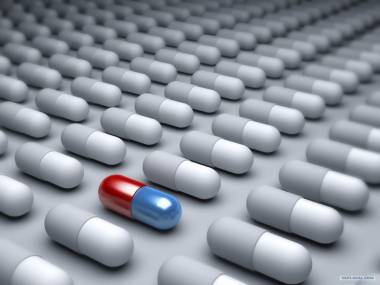 Но со временем большинство вопросов изучения, производства и использования новых лекарственных препаратов были упорядочены. В процессе осваивания новых методов исследований специалисты осознали необходимость в дополнительном изучении (кроме хронической и острой токсичности) тератогенного действия синтетических лекарств в эмбриональном периоде.
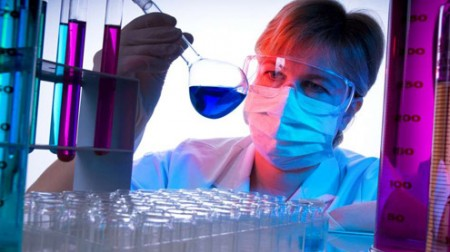 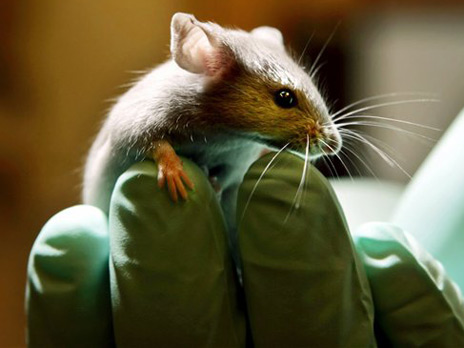 Лабораторные исследования токсичности лекарств, а также их влияния на развитие плода у беременных и многие другие традиционно проводятся на животных.
Плюсы синтетических лекарств
Возможность преодоления ряда заболеваний

Спасение жизни

Снятие боли
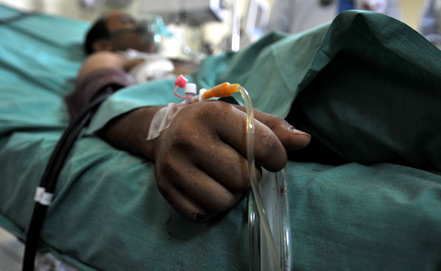 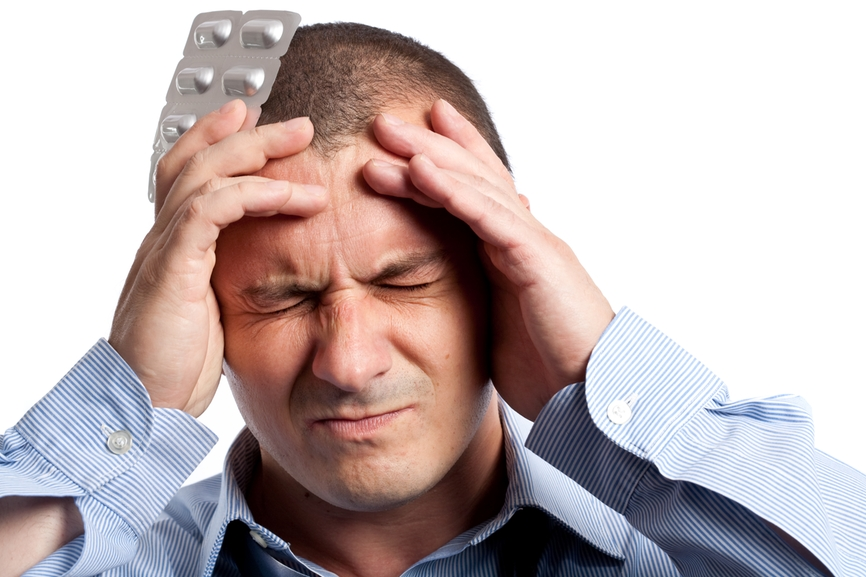 Эффективность

Быстродейственность
Минусы синтетических лекарств
Передозировка 

Интоксикация организма
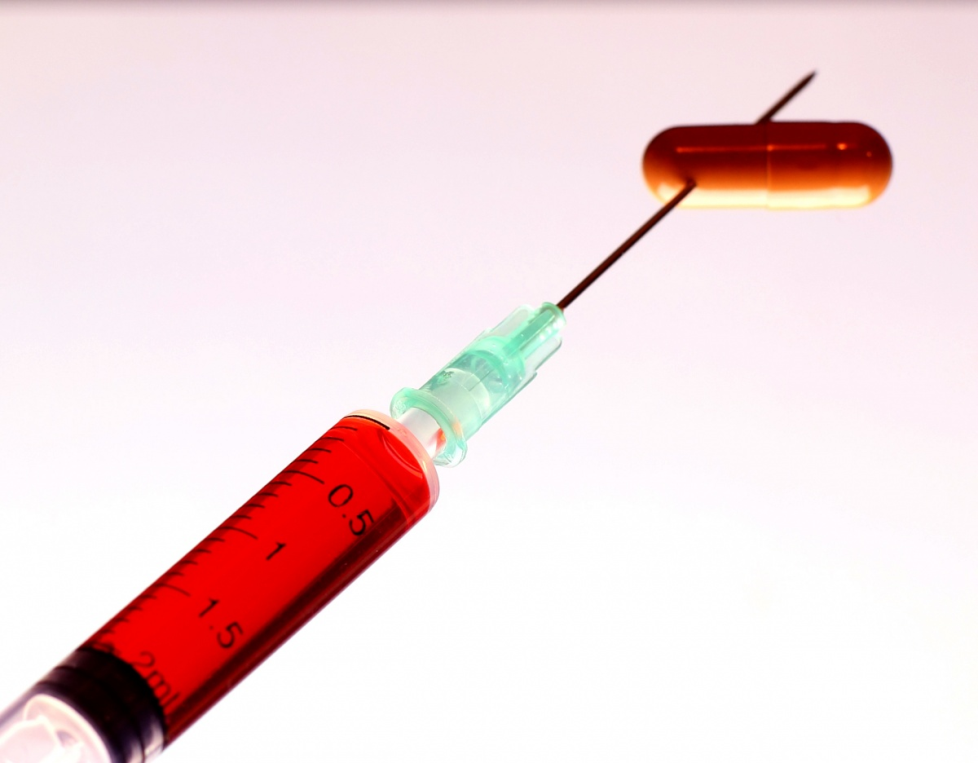 Побочные эффекты

Зависимость

Группы риска
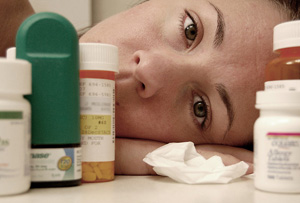 Вывод
Подводя итоги, следует отметить, что отношение к подобному лечению меняется в зависимости от мировоззрения, воспитания и культурных традиций.
Принимая решение о том, подходит ли данный способ лечения в конкретном случае, следует помнить, что прием любого лекарства может иметь побочные эффекты, и что вред, причиняемый препаратом, может превысить его лечебное воздействие.
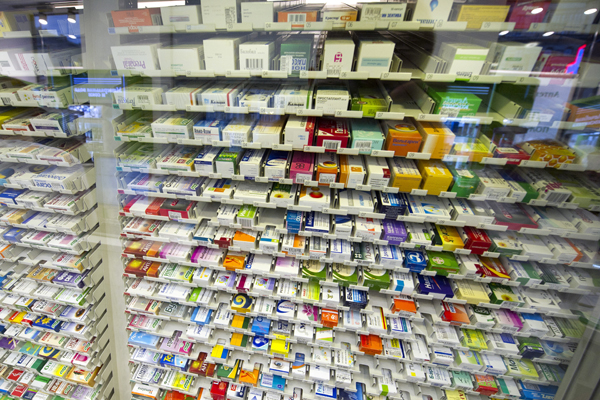 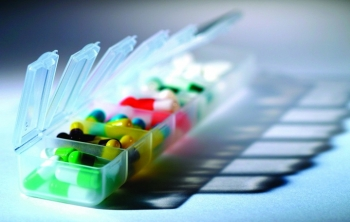